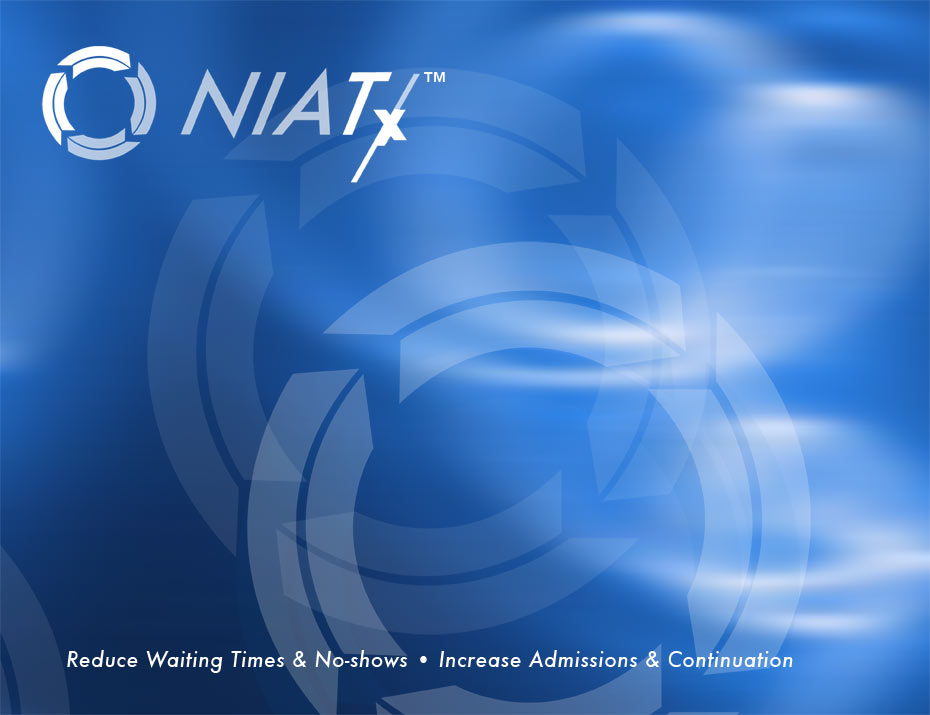 How to Implement Change within a Collaborative Partnership: A discussion of partnering strategies
Overview
Based on materials from Andy Van de Ven & Chuck West: University of Wisconsin School of Business
Key Ingredients
1. Relationships
2. Shared Goals
3. Coordination
Assessment
Complete Survey
Discussion
Resource for Those Forming New Relationships
Contents
1. Targeting Desired Partner
2. Developing Your Value Proposition
3. Making Effective Introductions
Developing Your Value Proposition
A clear statement of: who you serve
				 how you serve 
				 why your service
                                 is best
What Does Your Customer Value?
What are <<target partner>> looking for from a Treatment Organization?
_______________________________
_______________________________
_______________________________
	A few get you started ideas… certified staff, 	outcomes, handling tough cases, up-to-date 	technologies, evidence-based practices…
What Do the Influencer’s Value?
What are <<target partner>> stakeholders looking for? 
________________________________
________________________________
________________________________
List the 3 or 4 most important factors to <<target partner>>
1. 
2. 
3.
4.

Examples; program fit, certified staff, outcomes, references, availability, lead clinician, reputation …
Your Best Competitor and Second Best Competitor
Decision Factors	               Their Rating
                           Great      Good      Fair      Poor
1. __________
2. __________
3. __________
4. __________
Other factors? ….
Existing relationships

Mutual relationships

Credible referral (via expert or someone like me)